Observations and Inferences…6
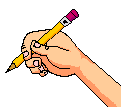 Write down 5 things that you observe in this picture.
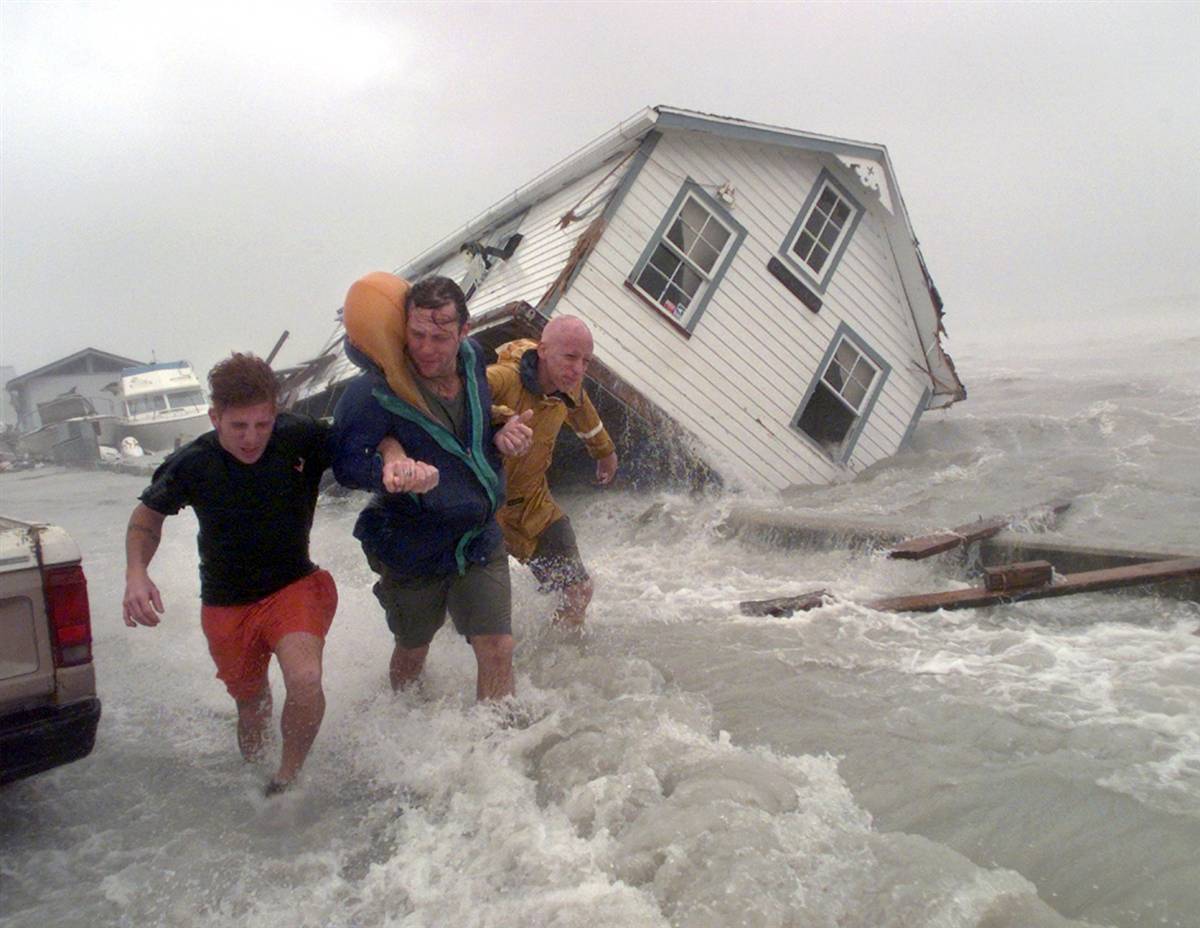 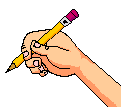 obtaining information using one or more of your senses 

Just the facts
Observations:
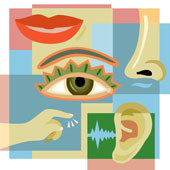 Observations can be very obvious or they may take awhile before they are noticed.Can you find the arrow on the truck?
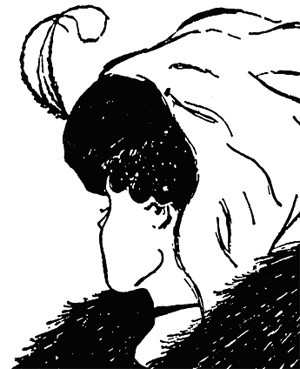 [Speaker Notes: Inference Example: You see a boy running down the hall, make an inference.  He is late to class.  He is running from the principal.  He has to go to the bathroom really bad.]
Count how many F’s are in the following sentence.
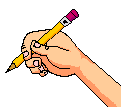 1. not precise
2. quality of an object

Ex: It is hot.
		She is tall.
Qualitative Observations:
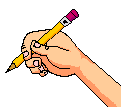 1. Involving a measurement (quantity)
2. Always involves a number

	Example: It is 80 degrees.
			   She is 6 feet tall.
Quantitative Observations:
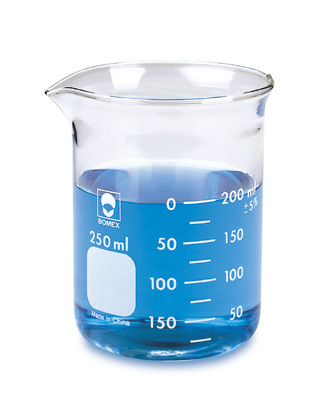 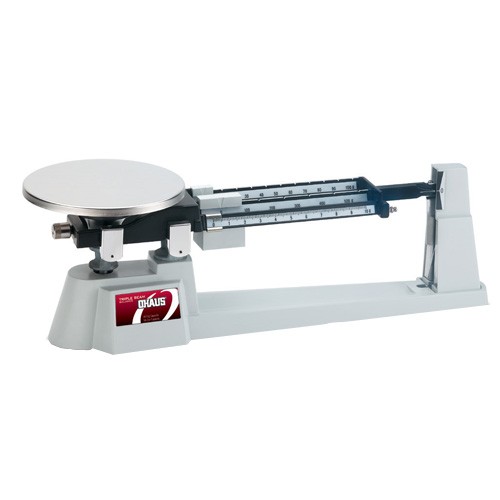 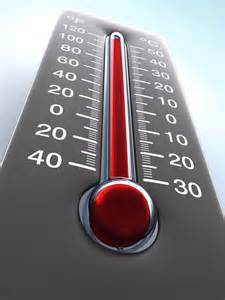 Number 1-5 on the right side of your cornell notes
1. 
2.
3.
4. 
5.
Qualitative and Quantitative Observations
Read the following examples and then decide if each is either Qualitative (Qual) or Quantitative (Quan).
Qualitative
1)________________   The candy was sour
2)________________   The slug was slimy 	
3)________________   The bug was 5 cm long	
4)________________   The flower is red
5)________________   The mass of the beaker was 122 g
Qualitative
Quantitative
Qualitative
Quantitative
Inference
A logical conclusion based on observations
many possible interpretations
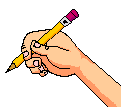 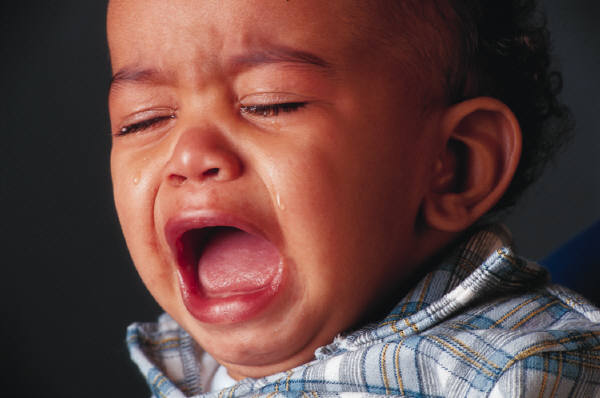 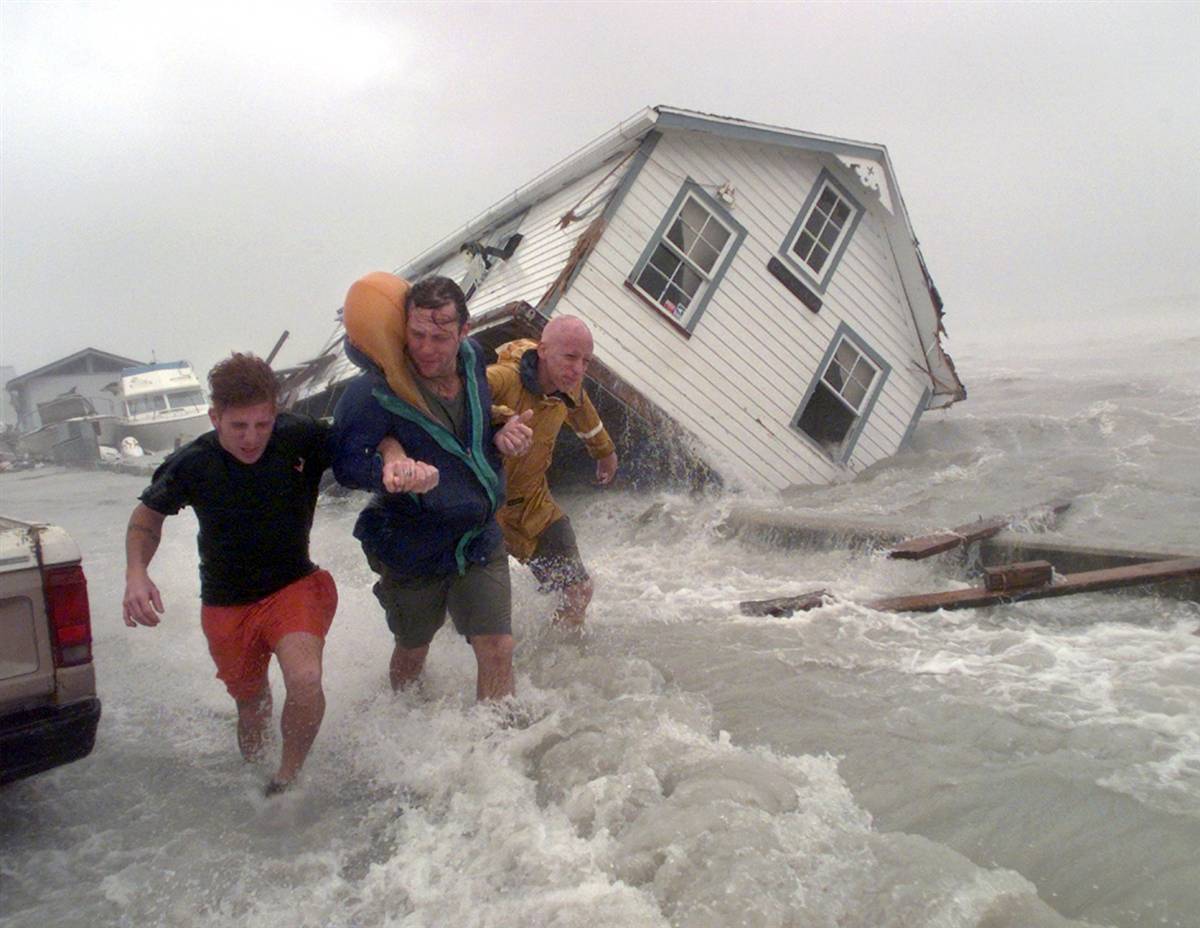 Back of 6
QUALITATIVE			          QUANTITATIVE

1.
2.
3.
4.
5.
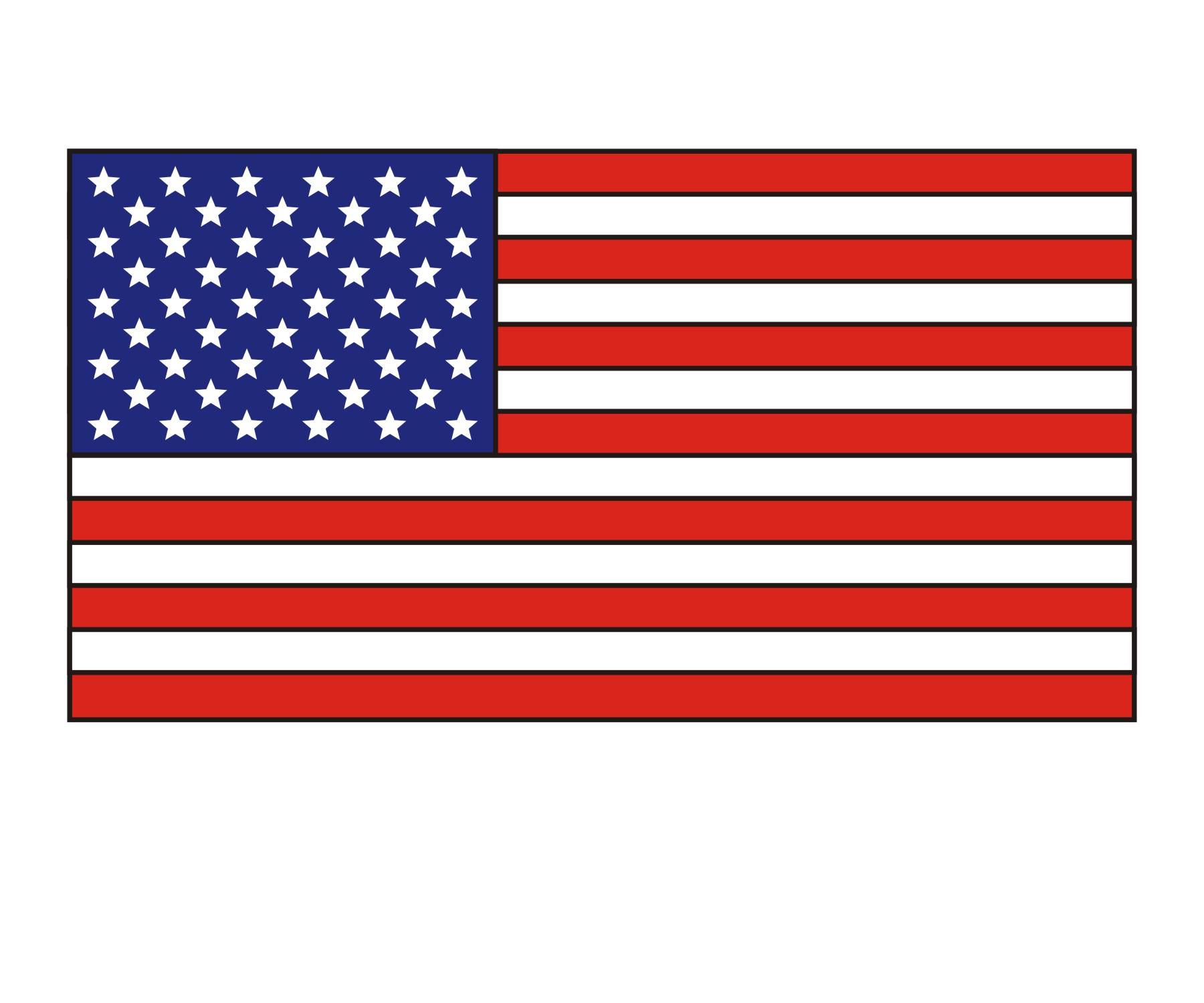